React
(…and Redux)
React – what is it?
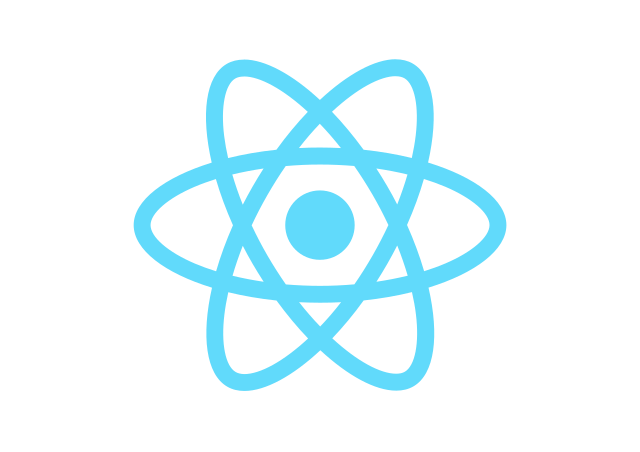 Yet another JavaScript…
…framework?
…library?
React is a JS library, created by Facebook
A library, because you are not forced to use a specific project structure
However, tools exist that can help with creating a ”scaffolding” for a React-based app
React – what is it?
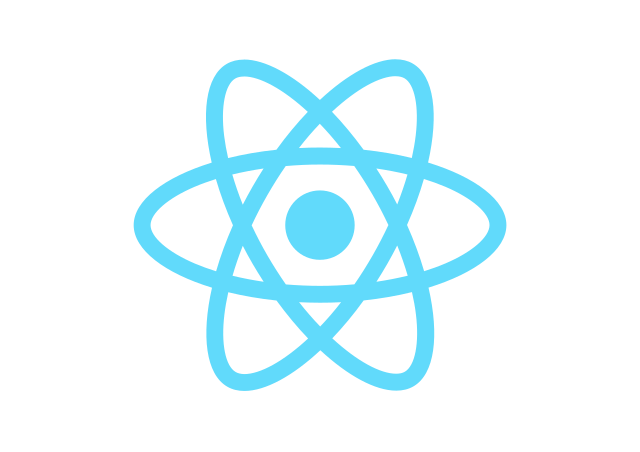 Targeted for creating SPA’s
SPA: Single-Page Applications
Inside a React-based app. we will write code in JSX
JSX: JavaScript Extension
…is a JS language extension…
…but often looks like HTML
React – what is it?
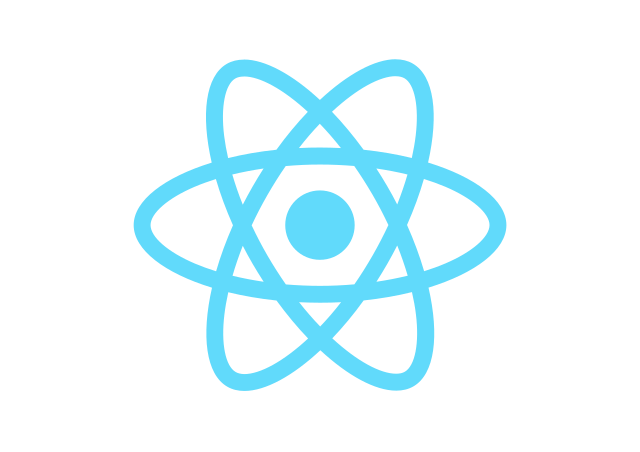 The JSX code will – when executed –produce DOM elements
More precisely: produce React elements, which will be ”rendered” to the DOM
Central concept: Components
React – what is it?
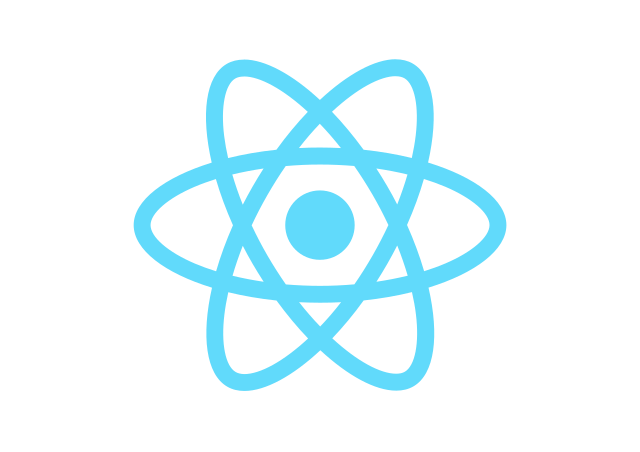 Central concept: Components
Components contain logic for building a certain part of the DOM
Components can use other components!
React – getting started
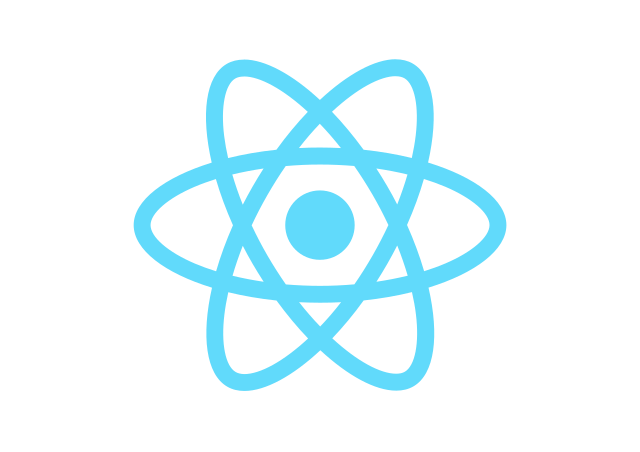 Can in principle just include libraries ”manually” in app
Easier approach: use create-react-app tool for creating app scaffold
Go to the folder in which you want to keep React apps (NB: not the folder for the specific app; this will be generated for you)
Now do:
> npx create-react-app appname
React – getting started
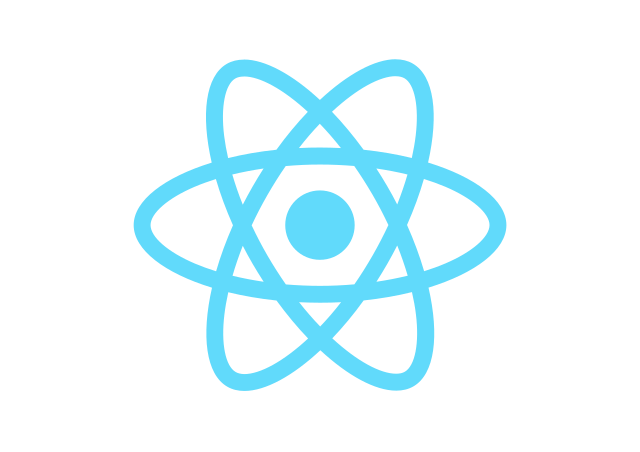 NB: You should put the specific name of your app instead of appname
NB: only lowercase-letters allowed ()
A folder with the same name as your app will be generated.
It will take a while …
React – getting started
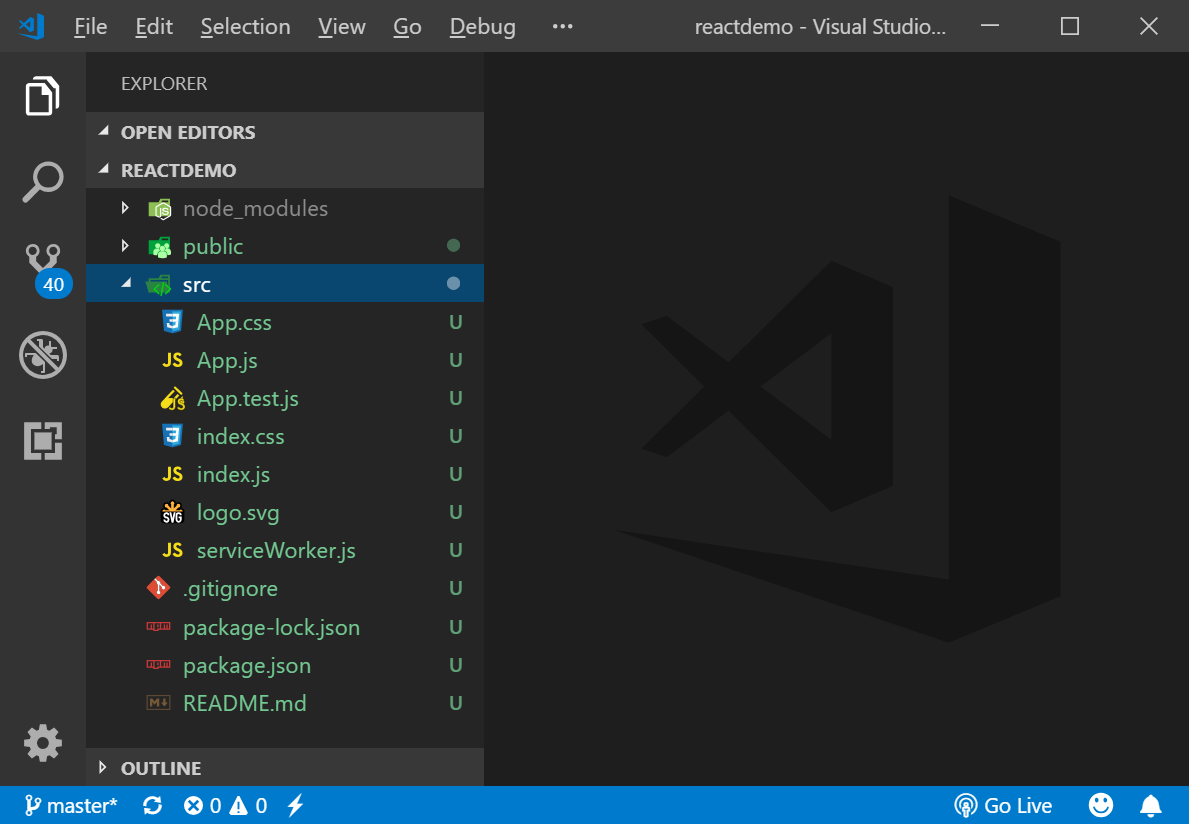 Open the newly created folder in Visual Studio Code
Should looks similar to this (this is an app named reactdemo):
src folder has been expanded
React – getting started
Open a terminal window (make sure you are in the app’s folder)
Then enter:
> npm start
Wait a while (again…)
You should see two things…
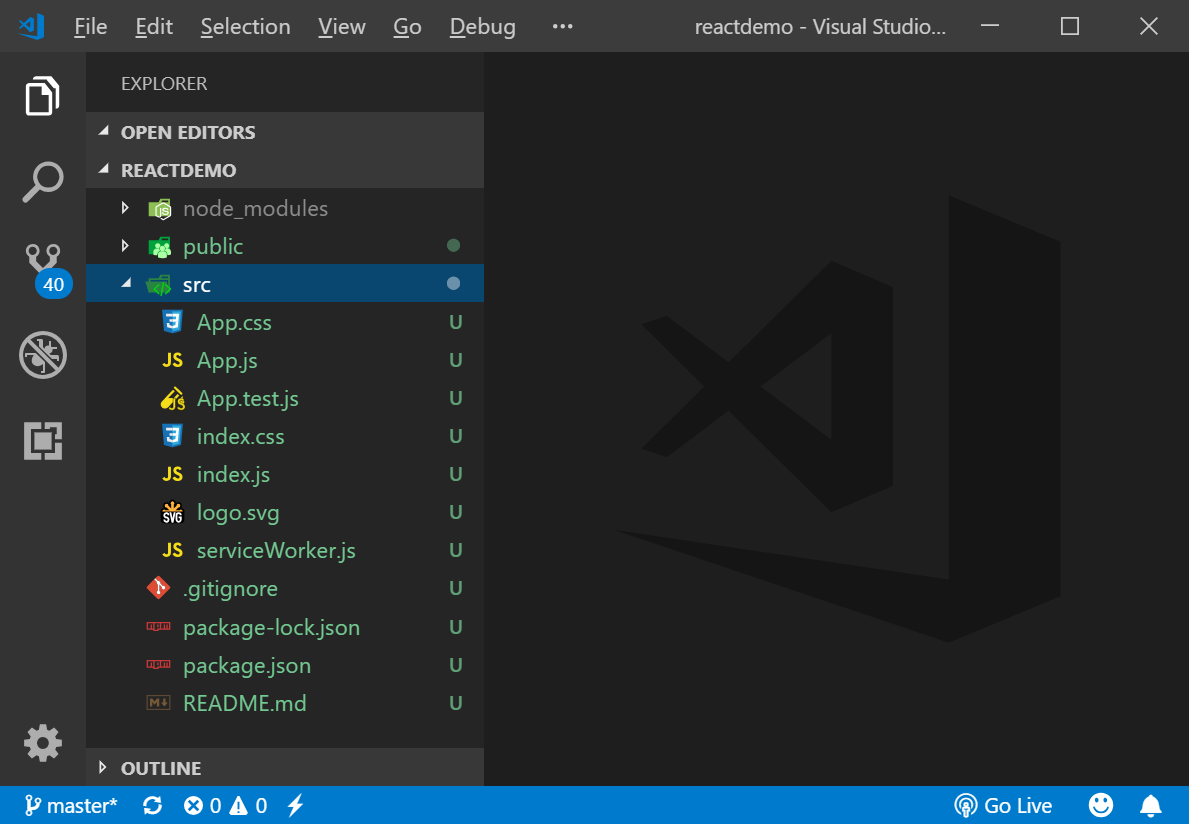 React – getting started
In terminal window
In browser
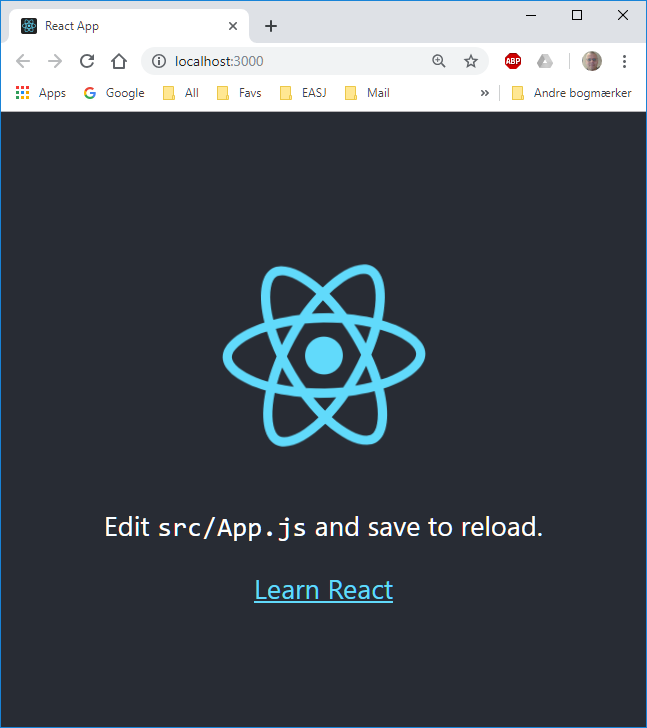 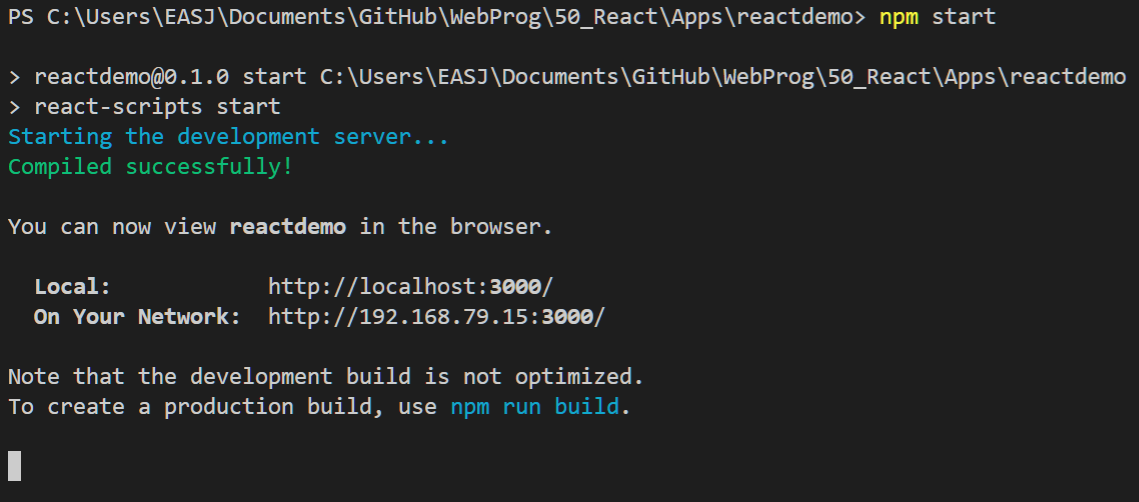 React – getting started
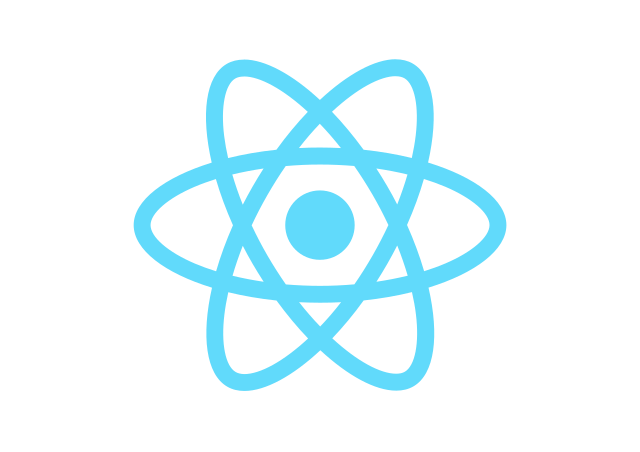 A ”development server” has been started by the tool, which now runs the React app
App is shown in browser, at localhost:3000
Whenever you make updates to the app, the app is reloaded into the browser!
Development server is shut down with Ctrl + C in terminal window
React – getting started
We will in general clear out the content of the src folder
Go ahead and delete all files in the src folder (but only from that folder!)
In the (now empty) src folder, create a new file named index.js
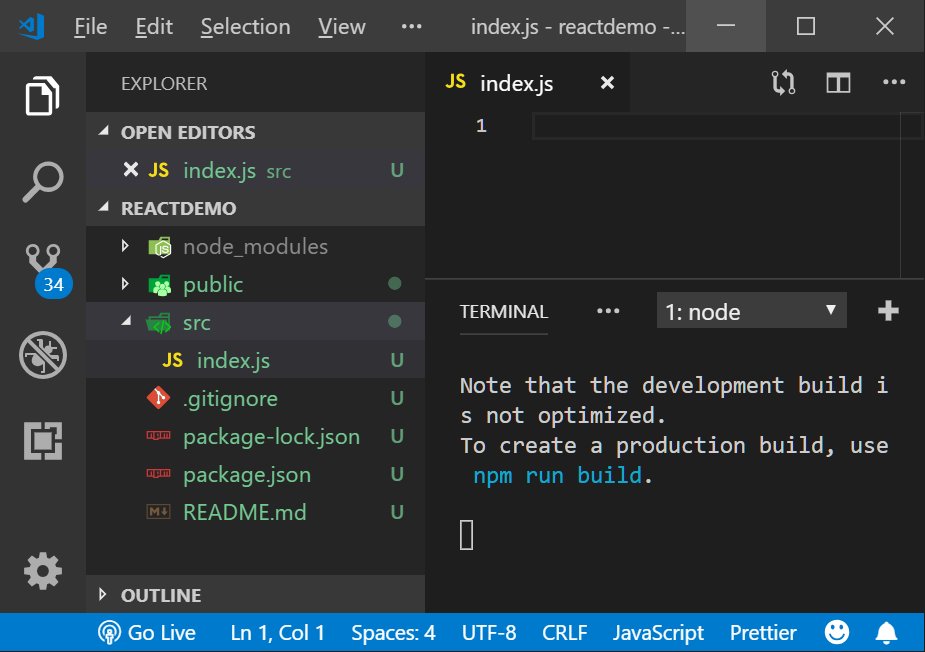 React – ”Hello World” (content of index.js)
// Import of React libraries
import React from 'react';
import ReactDOM from 'react-dom';
// Create a React component
const App = () => { 
    return <div>Hello World!</div>; 
}
// Render the React component in the browser
ReactDOM.render(<App/>, document.getElementById('root') );
React – ”Hello World” (content of index.js)
We are importing the central React libraries, using the JS module system
Later on, we can include our own React components in a similar way
// Import of React libraries
import React from 'react';
import ReactDOM from 'react-dom';
React – ”Hello World” (content of index.js)
This is JSX code!
A function that returns… an HTML element?
No, a JSX ”tag”
JSX gets compiled to JS before being handed to the browser
Remember: JSX != HTML!
// Create a React component
const App = () => { 
    return <div>Hello World!</div>; 
}
React – ”Hello World” (content of index.js)
Call of the central render method
Will ”render” the provided JSX tag in the browser
Attaches the corresponding DOM to the ”root” element in index.html (not index.js)
// Render the React component 
// in the browser
ReactDOM.render(
    <App/>, 
    document.querySelector('#root')
);
React – JSX vs HTML
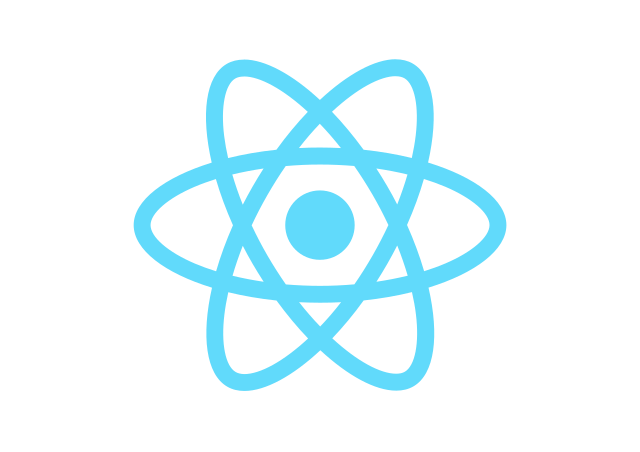 Many elements are identical, but…
In-line styling has a slightly different syntax
When specifying a class attribute, we use className instead
A couple of other keywords are also replaced, e.g. for is replace with htmlFor
JSX can reference JS variables! This is very important, and enables parameterisation of JSX tags!
React – ”Hello World” (content of index.js)
Note the use of {}
Inside {}, we can place a reference to a JS variable
Simple variables
Property on object
etc…
const greetingText = "Hello everybody!";
// Create a React component
const App = () => { 
    return <div>{greetingText}</div>; 
}
React – Components
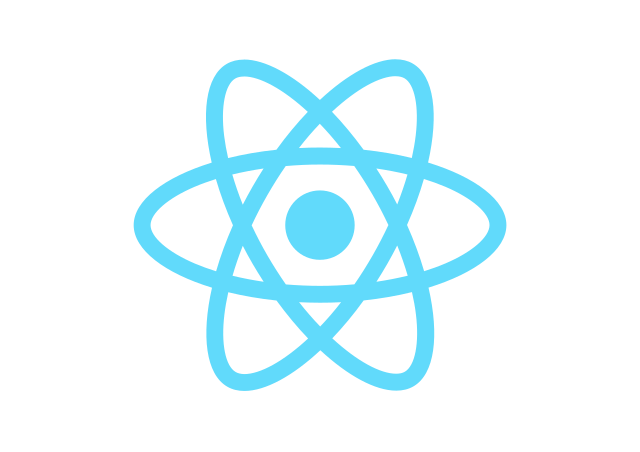 Components is the central ”unit of code” in React apps.
Components can be:
Used inside other components
Re-used by many other components
Configured by component instance creators
Not unlike traditional OO classes…
[Example] (from Udemy React course)
React – Components
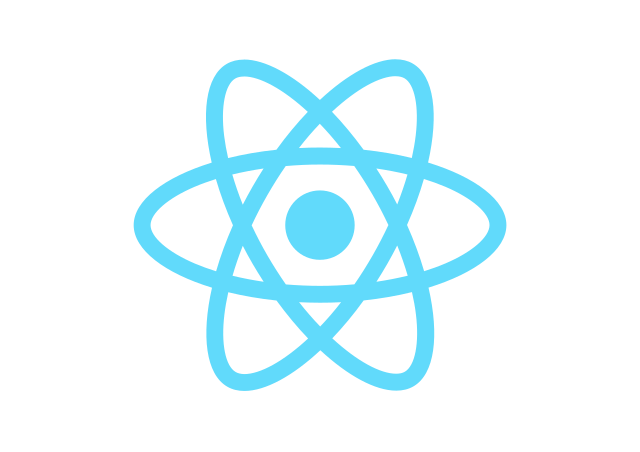 Example (taken from Udemy React course)
Found in approvalcarddemo
Goal: Build an app with three components
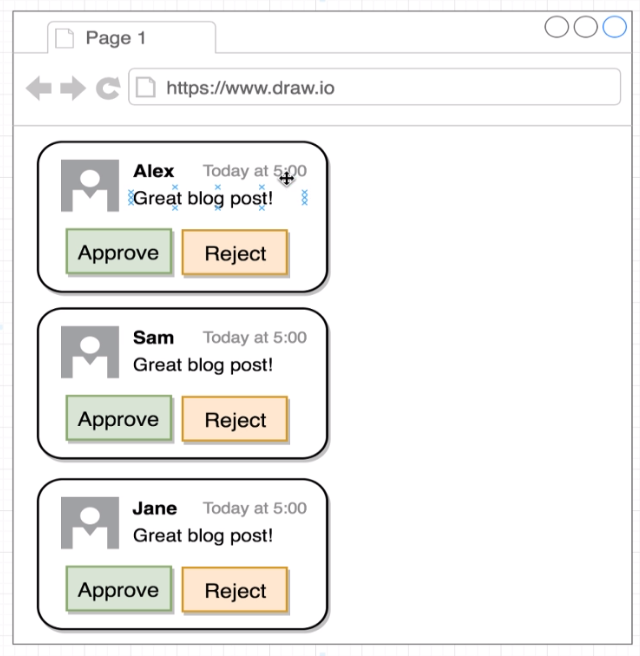 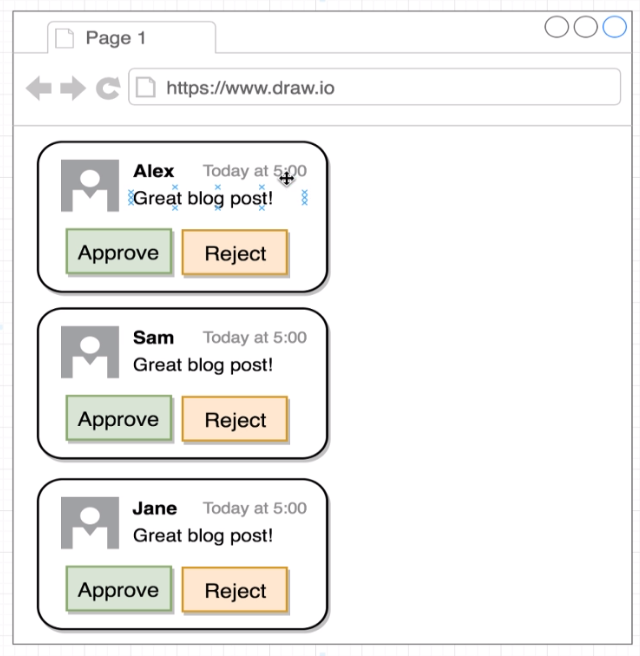 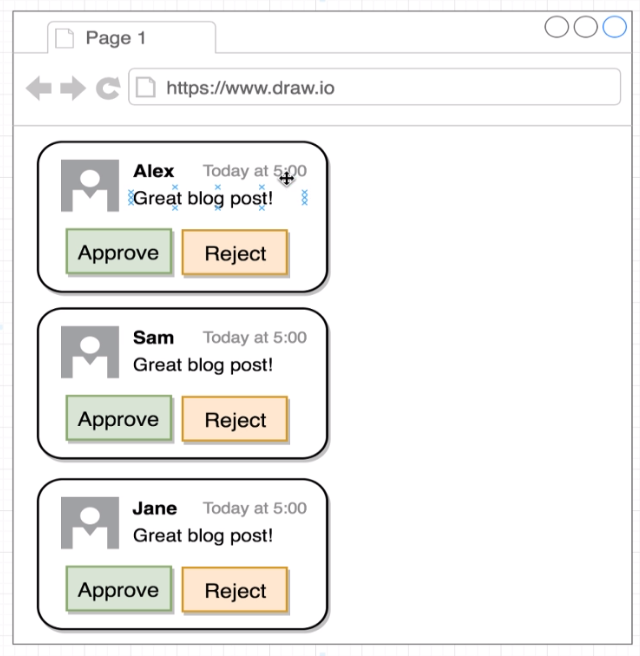 App
Comment
Detail
Approval
Card
React – example
This is a new file (Comment-Detail.js)
Also imports React libraies
Also exports ”itself”!
Not particularly useful, w.r.t. functionality…
import React from 'react';
const CommentDetail = () => {
	return (
		<div>
			First attempt
		</div>
	); 
}

export default CommentDetail;
React – example
import React from 'react';
import ReactDOM from 'react-dom';
import CommentDetail from './CommentDetail';
const App = function() {
	return (
		<div>
			<CommentDetail/>
			<CommentDetail/>
			<CommentDetail/>
		</div>
	);
}
import React from 'react';
const CommentDetail = () => {
	return (
		<div>
			First attempt
		</div>
	); 
}

export default CommentDetail;
React – Components
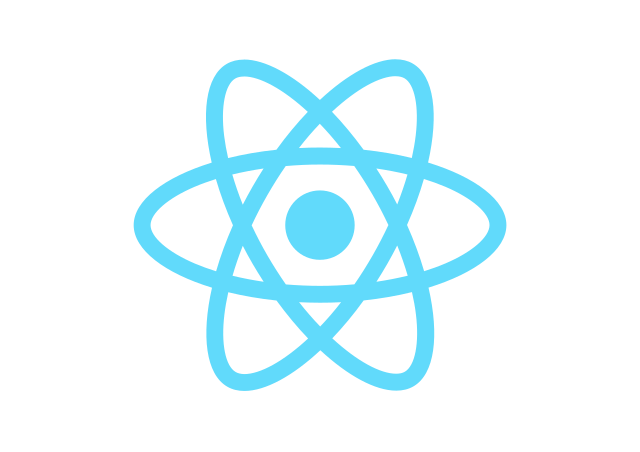 Challenge: Each CommentDetail instance should
Contain the same logic and data structures
Contain individual values
The props system allows us to parameterise component instance creation
Like parameters to a constructor…
React – Components
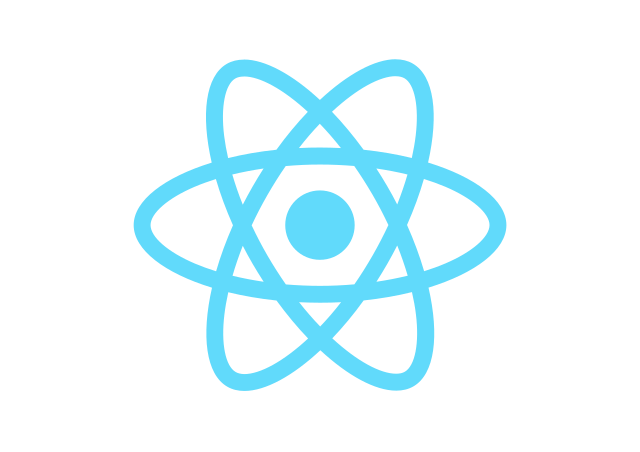 For functional components: the function called upon creation always takes one argument
The caller/creator can provide a set of ”property values” to the component
These ”property values” will become values on the object received by the component instance!
React – example
const App = function() {
	return (
      <div>	<CommentDetail 
	    author="Sam" 
	    timeAgo="Today at 4:45PM" 
             content="Nice blog post" 
	    avatar={faker.image.avatar()}
	/>
	<CommentDetail
             author="Alex"
             timeAgo="Today at 2:00AM"
             content="I like the subject"
             avatar={faker.image.avatar()}
        />
     </div>
	);
}
React – example
const CommentDetail = props => {
  return (
    <div className="comment">
      <a href="/" className="avatar">
        <img alt="avatar" src={props.avatar} />
      </a>
      <div className="content">
        <a href="/" className="author">
          {props.author}
        </a>
        <div className="metadata">
          <span className="date">{props.timeAgo}</span>
        </div>
        <div className="text">{props.content}</div>
      </div>
    </div>
  );
};
<CommentDetail
          author="Alex"
          timeAgo="Today at 2:00AM"
          content="I like the subject"
          avatar={faker.image.avatar()}
 />
React – Components
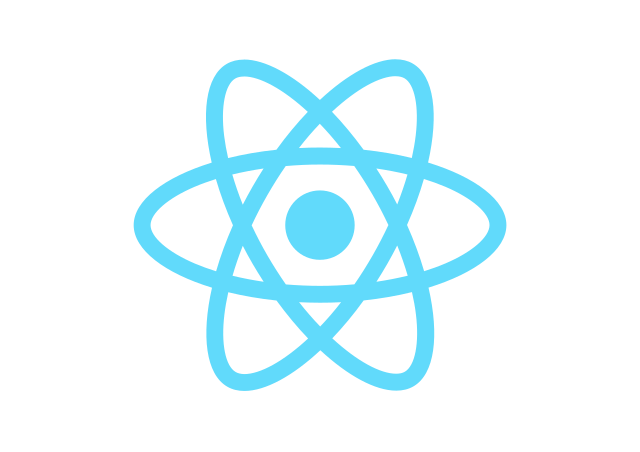 We can also provide an entire component as a (special kind of) argument.
A component can be a ”wrapper” around content provided by another component.
We refer to the children property on the props argument to access the content
React – example
// NB: all the classname=... is just styling!
// using the Semantic UI libraryconst ApprovalCard = props => {
    return (
      <div className="ui card">
        <div className="content">{props.children}</div>
        <div className="extra content">
          <div className="ui two buttons">
            <div className="ui basic green button">Approve</div>
            <div className="ui basic red button">Reject</div>
          </div>
        </div>
      </div>
    );
  };
React – example
const App = () => {
  return (
    <div className="ui container comments">
      <ApprovalCard>
        <CommentDetail
          author="Sam"
          timeAgo="Today at 4:45PM"
          content="Nice blog post"
          avatar={faker.image.avatar()}
        />
      </ApprovalCard>
      <ApprovalCard>
        <CommentDetail
          author="Alex"
          timeAgo="Today at 2:00AM"
          content="I like the subject"
          avatar={faker.image.avatar()}
        />
      </ApprovalCard>
 	</div>
   );
}
React – Components
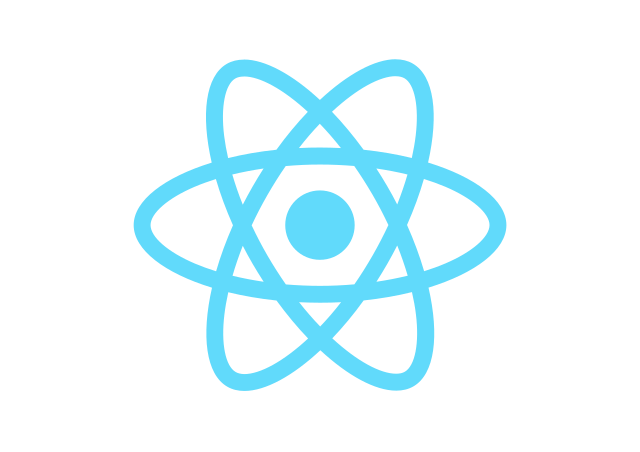 So far, we have used functional components
React also offers class components
Advantages for class-based components:
Better code organisation
Can make use of state
Make use of lifecycle events
React – Components
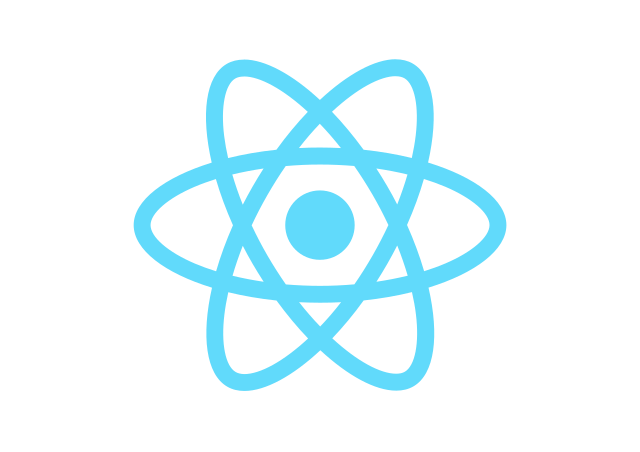 Rules for class-based components:
Must extend (inherit from) React.Component
Must implement the render method
Will usually contain a constructor
React – example
class DriverCard extends React.Component {
	constructor(props) {
		super(props);
		this.state = {	
              fullName: props.theDriver.givenName + " " + props.theDriver.familyName,
			   country:  props.theDriver.nationality
       };
	}
	render() {
		return (
			 // Implementation of render
		);
	}
}
React – Components
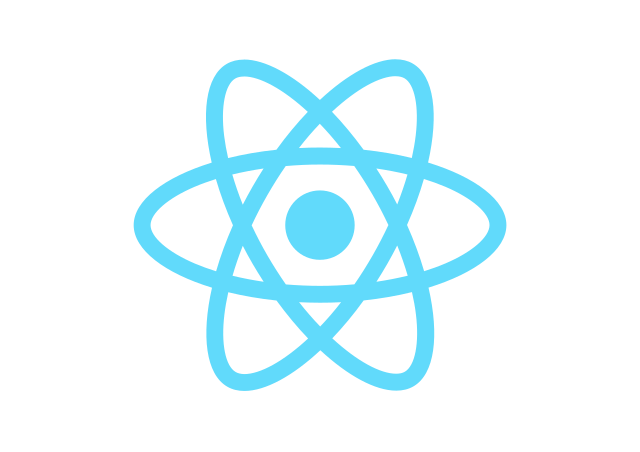 Class-based components can use state
The state is just an ”instance field”, which will contain an object with data specific for each instance of a component
State should be initialised when the component instance is created
NB: state must only be updated by calling the method setState!
React – Components
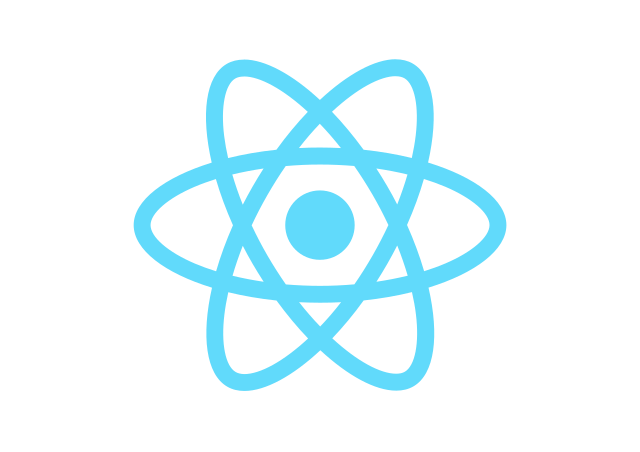 Why do we need a ”state”…?
Typically for handling updates to state
State could update when…
…user enter data into the UI
…an async call returns
Update of state should usually trigger a re-render; this is what setState does!
React – example
class App extends React.Component {
state = { arrayOfData: [] };
getData = async () => {
	const response = await axios.get("https://my-web-service.com/api/...");
	this.setState({ arrayOfData : response.data… });
};
	render() {
		return (
			<div>					
				<button onClick={this.getData}>Get Data</button>
				<h2>Got {this.state.arrayOfData.length} data instances</h2>
			</div>
		);
	}
}
React – Components
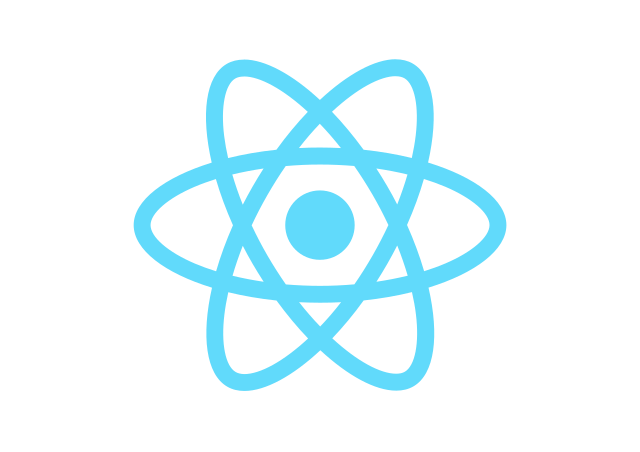 Note that state in a parent can be used as props to a child
Very useful – state of parent is updated, and causes children to be updaed as well.
React – Components
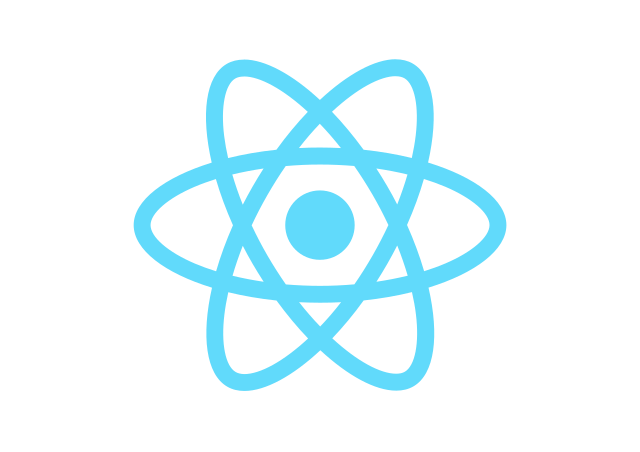 Lifecycle methods
Methods that are called when specific ”events” happen during the lifecycle of a component instance
NB: it is only the render method which must be implemented. All other methods are optional
A bit like abstract and virtual in OO…
React – Components
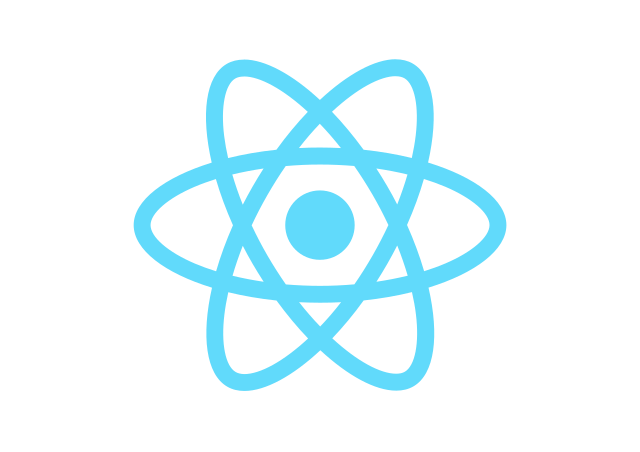 Lifecycle methods
constructor
render
componentDidMount
componentDidUpdate
componentWillUnmount
React – Components
React – Components
React – UI and Events
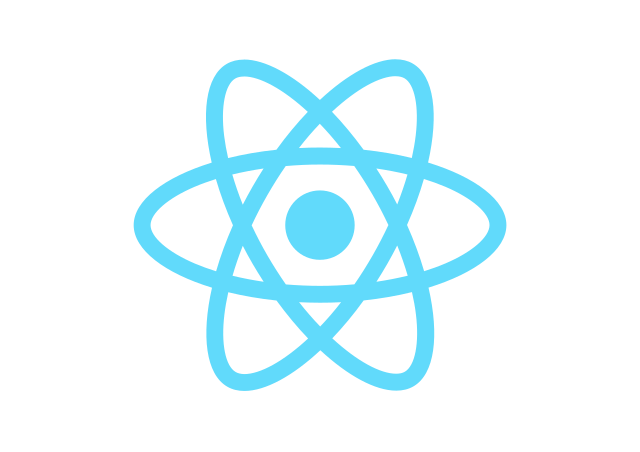 Still to come…
Redux
Redux – what is it…?
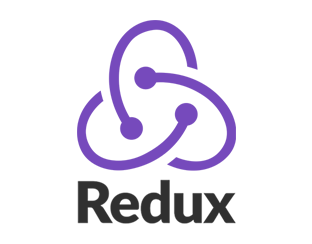 From website: A predictable state container
…in other words: a package which can help us with managing state in a web application
NB: Redux is not an integrated part of React!!
You can use Redux with other JS libraries
You can use Redux on its own!
Redux – what is it…?
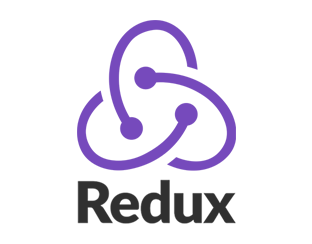 How to install Redux into a project:
> npm install –save redux
You can also refer to Redux through a CDN
State
(it’s just data)
State
(it’s just data)
Action 
creators
creates…
Actions
which update…
parameters to calling…
dispatch
Reducers
which calls…
Redux – Action
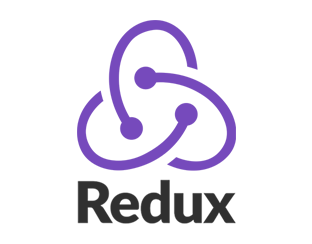 An action is just an object with a well-defined format, corresponding to some kind of ”action” happening in the application
Usually – but not always – an action corresponds to a user-initiated event (e.g. clicking a button)
An action object contains two properties:
type: identifier for a specific kind of action
payload: data related to the action
Redux – Action
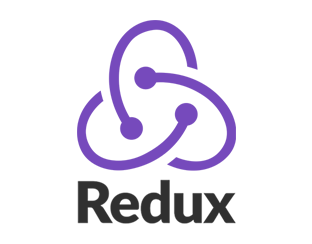 const actionA = { 
	type: 'INCREMENT'
}

const actionB = { 
	type: 'SELL_LEMONADE',
	payload: 3
}
Redux – Action Creator
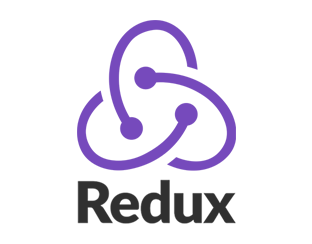 Just a function which can create an action object
Can take parameters, if we need parameters for creating the action object (i.e. data to put in the payload property).
Redux – Action Creator
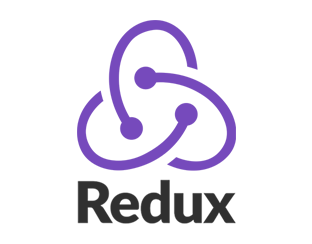 const increment = () => { 
	return { type: 'INCREMENT' }
};

const sellLemonade = (noOfGlasses) => {
	return {
		type: 'SELL_LEMONADE',
		payload: noOfGlasses
	};
};
Redux – Reducer
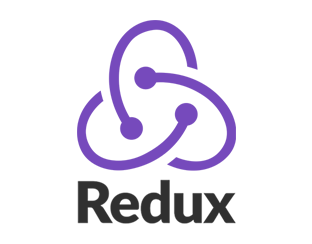 A function responsible for maintaining a part (often called a slice) of the state
A reducer function will take two parameters:
The current value of the part of the state which the reducer manages
An action object
A reducer function should then return the new value of the part of the state
Redux – Reducer
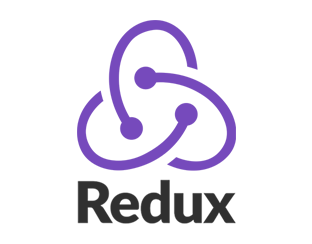 A reducer function should then return the new value of the part of the state
What will the new value be? Will usuallly depend on the action object
Redux – Action Creator
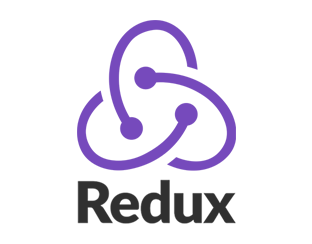 const countReducer = (count = 0, action) => {
	if (action.type === 'INCREMENT') { 
		return count + 1; }
	if (action.type === 'DECREMENT') { 
		return count - 1; }
	return count;
};
Redux – Setup
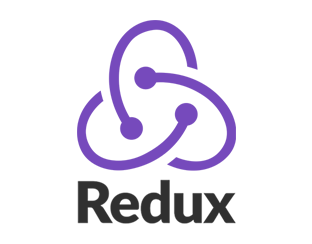 First step in order to set up a ”Redux store” (i.e. the state object) is to call :
Redux.createStore(aReducer);
createStore takes one reducer as an argument (what if we have more than one reducer…?)
Redux – Action Creator
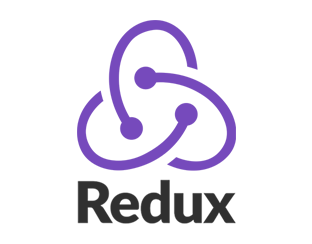 const countReducer = (count = 0, action) => {
	if (action.type === 'INCREMENT') { 
		return count + 1; }
	if (action.type === 'DECREMENT') { 
		return count - 1; }
	return count;
};

const store = Redux.createStore(countReducer);
Redux – using the state
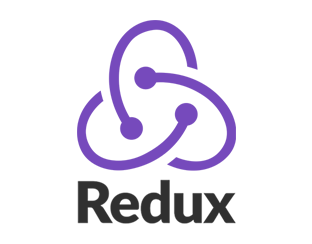 If you wish to access the state, you call:
store.getState()
This returns an object representing the state
You can then use the state for e.g. an assigment statement
Redux – Action Creator
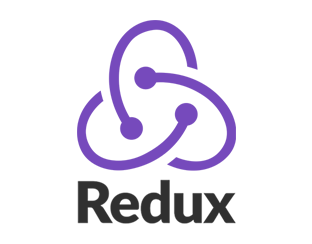 const countReducer = (count = 0, action) => { … };

const store = Redux.createStore(countReducer);

function renderNow() {
	document.querySelector("#value").innerHTML = 				store.getState();
}
Redux – connecting the dots…
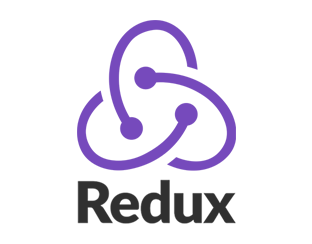 Two items remaining:
How do reducers get called?
How are we notified about state changes?
Redux – connecting the dots…
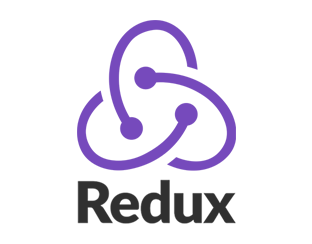 How do reducers get called?
Reducers are not called directly; they are invoked when we call the dispatch function
NB: the dispatch function will invoke the reducer specified when calling createStore; this may be a ”combined” reducer
A ”combined” reducer consists of a number of individual reducers
Redux – connecting the dots…
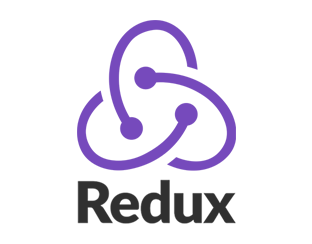 A reducer is called with an action object as argument
All reducers (which are part of the combined reducer) will be called whenever dispatch is invoked.
Redux – Action Creator
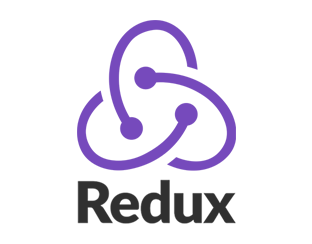 <button onClick="store.dispatch(increment())">
    Increment
</button>
Redux – connecting the dots…
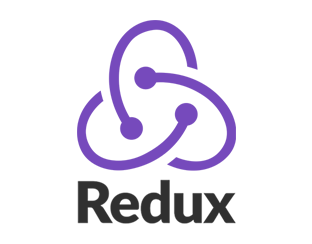 How do we get notified about state changes?
We have to ”subscribe” to being notified
Call: store.subscribe(function)
subscribe takes a function as argument; this function will be called on state changes
We can call subscribe many times, to have several functions subscribing to state changes
Redux – Action Creator
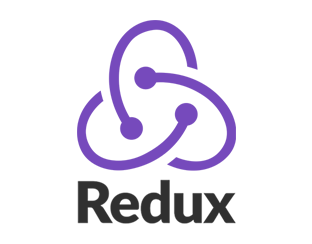 const countReducer = (count = 0, action) => { … };

const store = Redux.createStore(countReducer);

function renderNow() {
	document.querySelector("#value").innerHTML = 				store.getState();
}

store.subscribe(renderNow);
State
(it’s just data)
Action 
creators
creates…
Actions
which update…
parameters to calling…
dispatch
Reducers
which calls…
State
(it’s just data)
Action 
creators
Subscriber
which calls…
Subscriber
Subscriber
creates…
Actions
which update…
parameters to calling…
dispatch
Reducers
which calls…
React with Redux
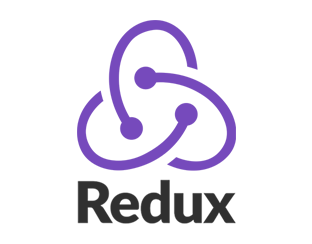 Again: Redux is not an integral part of React
In order to use Redux in a React app, we have to install:
The redux package itself
The react-redux ”integration” package
> create-react-app app-name
> cd app-name
> npm install –save redux react-redux
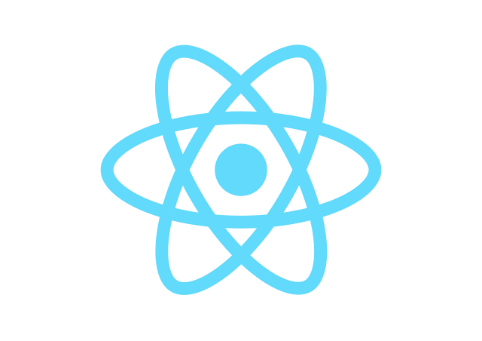 React with Redux
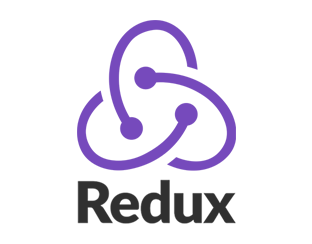 The react-redux package adds a couple of extra functionalities on top of ”raw” Redux
Provider: a top-level React component, which will handle creation of the Redux store
We need to ”wrap” the App component into a Provider component, when calling ReactDOM.render(…)
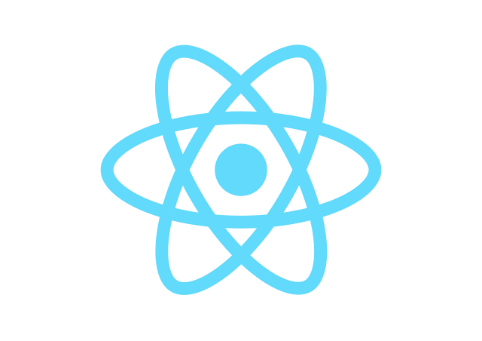 React with Redux
ReactDOM.render(
	<App/>,
	document.querySelector('#root')
);
React with Redux
ReactDOM.render(
	<Provider store={createStore(reducers)}>
		<App/>
	</Provider>,
	document.querySelector('#root')
);
React with Redux
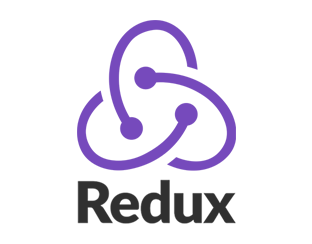 In a React application, we will typically make use of the state inside various components
However, we do not call getState directly!
Instead, a two-step procedure:
Define a state-to-props mapper function
Call the connect function from the react-redux API
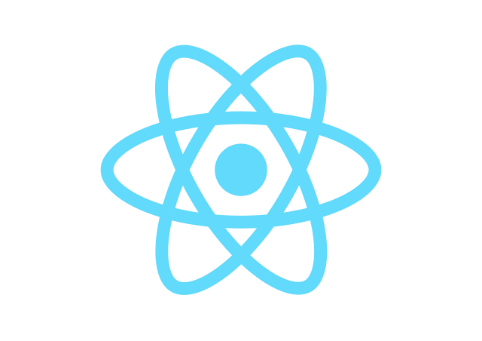 React with Redux
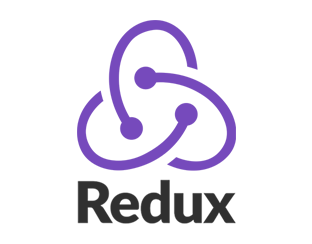 Define a state-to-props mapper function
Maps the current state into a new object, which will then ”magically” become the props parameter to the component
NB: Whenever state changes, the component will automatically be re-rendered (the component is effective a ”subscriber”)
We can pick out the relevant elements from the state as we please
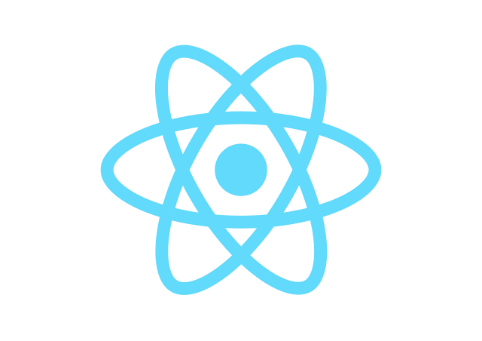 React with Redux
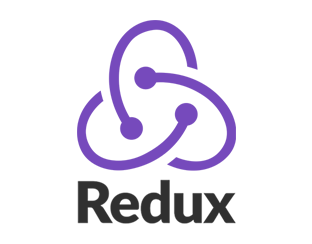 Call the connect function from the react-redux API
This call hooks our state-to-props mapper function into the state change subscriber system
NB: looks slightly weird; calling connect will return a function, which we then immediately call with the component itself as argument
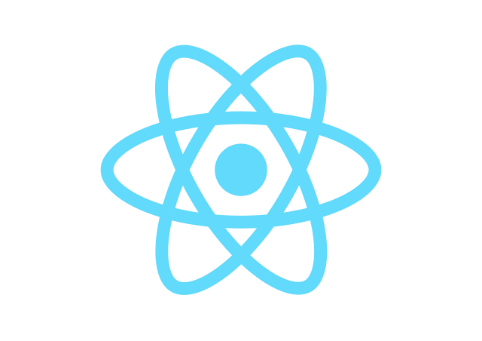 React with Redux
const mapStateToProps = state => {
	return { cashAmount : state.allState.cashAmount, 
		  lemonCount : state.allState.lemonCount 
	};
};
export default connect(mapStateToProps)(Inventory);
React with Redux
const Inventory = ({cashAmount, lemonCount}) => {
	return (
		<div>
			<h3>Cash : {cashAmount}</h3>
			<h3>Lemons : {lemonCount}</h3>
		</div>
	);
};
React with Redux
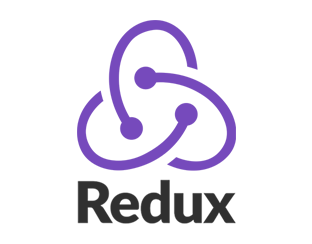 In a React application, we will also typically call actions creators inside components
They are just functions, so…just call them?
No! They must also be ”hooked” into the Redux store system first
Done by providing a second argument to connect
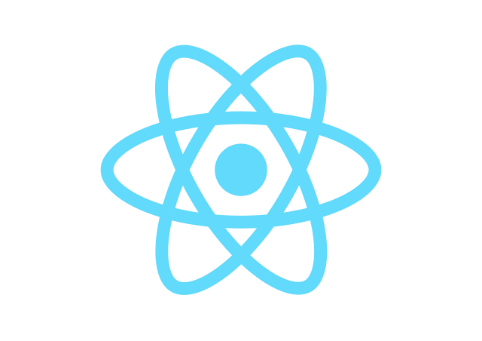 React with Redux
import { sellLemonade } from "../actions";
import { buyLemons } from "../actions";

…

export default connect(mapStateToProps, 
{ 
	sellLemonade, 
	buyLemons 
})(UI);
React with Redux
<div>
	<button onClick={() => props.sellLemonade(1)}>
		Sell Lemonade
	</button>
	<button onClick={() => props.buyLemons(1)}>
		Buy Lemon
	</button>
</div>
React with Redux
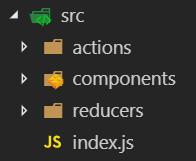 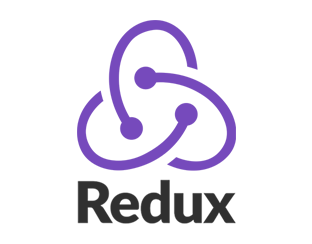 Why all these export statements…?
Community recommends a certain ”standard” file and folder structure for React/Redux applications:
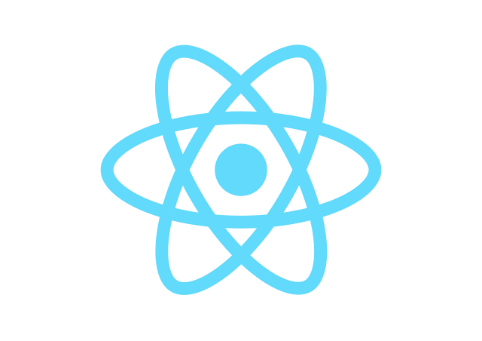 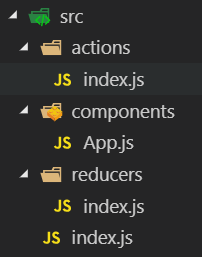 React with Redux
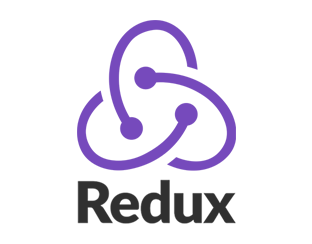 /src/index.js
Still defines the ”entry point” for the application
Wraps the App component into the Provider component
For smaller applications; 100 % boilerplate code, i.e. completely reusable!
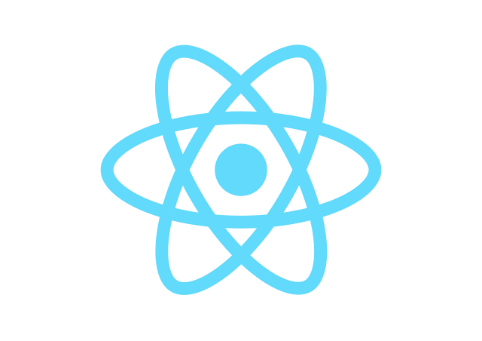 React with Redux
// Import of external libraries
import React from 'react';
import ReactDOM from 'react-dom';
import { Provider } from 'react-redux';
import { createStore } from 'redux';
// Import from App itself 
import App from './components/App';
import reducers from './reducers';
// Wrap up App in a Provider.
ReactDOM.render(
  <Provider store={createStore(reducers)}>
    <App/>
  </Provider>,
document.querySelector('#root')
);
React with Redux
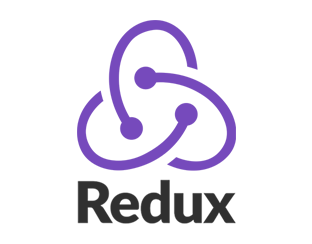 /src/components/App.js
Defines the main App component
May or may not use state and/or action creators directly
Will either export App directly…
…or the return value from callling connect with App as argument
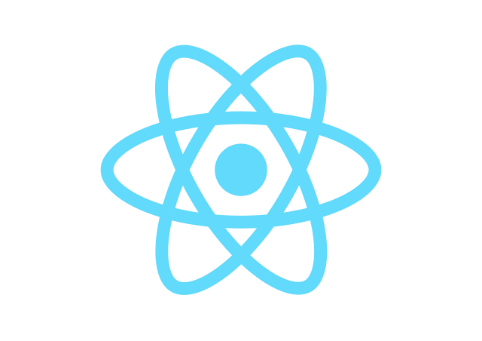 React with Redux
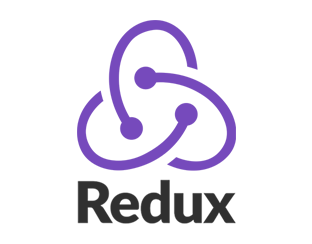 /src/actions/index.js
Contains implementations of action creators
Only change; action creators are exported
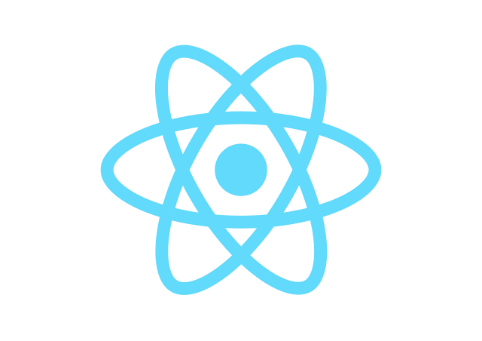 React with Redux
export const increment = () => { 
	return { type: 'INCREMENT'}
}; 

export const decrement = () => { 
	return { type: 'DECREMENT'}
};
React with Redux
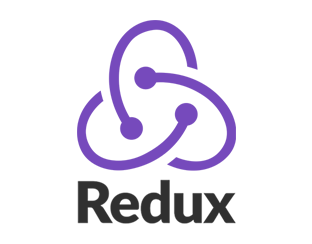 /src/reducers/index.js
Contains implementations of reducers
If we have more than one reducer; we can combine reducers by calling the combineReducers function from the redux API
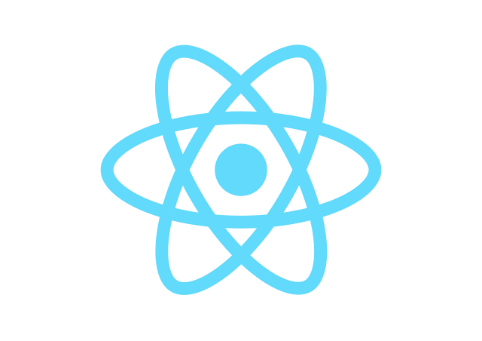 React with Redux
export default combineReducers({
	cashAmount: cashReducer,
	lemonCount: lemonReducer
});
React with Redux
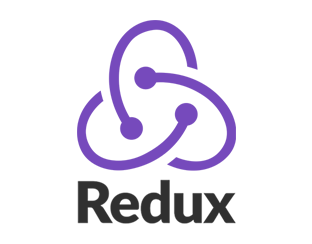 When combining reducers; names of properties for reducers will become name of properties on state object!
In larger applications, we can keep combining smaller ”sub-reducers” into larger and larger reducers
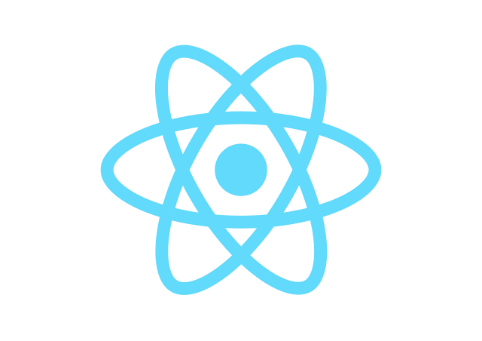 React with Redux (and thunk)
It’s relatively easy to make async API calls in a React App (e.g. using axios)
Need a bit of state management, though…
React with Redux
getData = async () => {
	const response = await axios.get("https://ergast.com/api/f1/2018/drivers.json");

	this.setState({ drivers: response.data.MRData.DriverTable.Drivers });
};
React with Redux (and thunk)
Problem: the async model does not fit well with the React/Redux state management concept.
The async call does not return a ”plain object”, but rather a promise, which the dispatch method doesn’t like…
Solution: insert a piece of ”middleware”, which intercepts and manages calls of dispatch
The redux-thunk package is such a piece of middleware.
Very small! ~10 lines of code…
React with Redux (and thunk)
How to use thunk:
Inject the middleware into the Redux store at creation.
Implement your async action creator with an explicit call to dispatch (actually the middleware…)
Invoke the action handler at an appropriate place, e.g. in the componentDidMount method in a class-based component.
React with Redux
const store = createStore(reducers, applyMiddleware(thunk));
ReactDOM.render(
	<Provider store={store}>
		<App />
	</Provider>,
	document.querySelector('#root‘)
);
React with Redux
export const fetchAsyncData = () => async dispatch => {
	const response = await axios.get("https://...");

	dispatch({ type: 'FETCH_DATA', payload: response });
};
React with Redux
componentDidMount() {
	this.props.fetchAsyncData();
}
React routing
Obviously, we need to be able to have navigation in apps beyond the very basic
NB: It is – in a sense – a kind of ”pseudo-navigation”, since we are implementing SPAs
The package react-router-dom adds a handful of extra navigation-related components to a React app
React routing
React routing
Typical structure.
At top level, <App> is wrapped into a <BrowserRouter>
<App> just contains a <Header> and a <Main> component.
<Header> contains some sort of navigation item, and also contains a set of <Link> components for specific navigation.
<Main> contains a set of <Route> components, each related to a specific application component. The <Route> components may be wrapped in a <Switch> component.
Other lower-level components may also use routing components for specific purposes.
React routing
NB: This system replaces the use of good-old <a href ”…”> for ”in-app navigation”!
Using <a href ”…”> will cause the entire page to be reloaded, which is exactly what we want to avoid by creating SPA’s
Of course, ”out-of-app” navigation is still as usual 
For more info, see e.g. https://reacttraining.com/react-router/web/guides/quick-start